Reforms after 1978
China in the World Economy, autumn 2022
Questions from last time
How was Maoism distinctive from Marxism and Leninism?
Questions from last time
How was Maoism distinctive from Marxism and Leninism?
What is the doctrine of „democratic centralism?“ Name the most important institutions of the Chinese Communist Party.
Questions from last time
How was Maoism distinctive from Marxism and Leninism?
What is the doctrine of „democratic centralism?“ Name the most important institutions of the Chinese Communist Party.
What are the supposed advantages of central planning?
Questions from last time
How was Maoism distinctive from Marxism and Leninism?
What is the doctrine of „democratic centralism?“ Name the most important institutions of the Chinese Communist Party.
What are the supposed advantages of central planning?
Which sector of the economy did Communist governments typically tried to develop at the expense of which other sector?
Questions from last time
How was Maoism distinctive from Marxism and Leninism?
What is the doctrine of „democratic centralism?“ Name the most important institutions of the Chinese Communist Party.
What are the supposed advantages of central planning?
Which sector of the economy did Communist governments typically tried to develop at the expense of which other sector?
Why did Chinese Communists undertake the Long March?
Questions from last time
How was Maoism distinctive from Marxism and Leninism?
What is the doctrine of „democratic centralism?“ Name the most important institutions of the Chinese Communist Party.
What are the supposed advantages of central planning?
Which sector of the economy did Communist governments typically tried to develop at the expense of which other sector?
Why did Chinese Communists undertake the Long March?
When did China attempt to copy the Soviet model with Soviet aid? What happened to their relations then?
Questions from last time
When did Japan launch a full-scale invasion of China?
Questions from last time
When did Japan launch a full-scale invasion of China?
Name some reasons why the Communists won the civil war against the Nationalists
Questions from last time
When did Japan launch a full-scale invasion of China?
Name some reasons why the Communists won the civil war against the Nationalists
When did China attempt to establish Soviet-style central planning with Soviet aid?
Questions from last time
When did Japan launch a full-scale invasion of China?
Name some reasons why the Communists won the civil war against the Nationalists
When did China attempt to establish Soviet-style central planning with Soviet aid?
What was the CCP policy towards peasants until 1958?
Today
Maoist social experiments
Reforms in the late 1970‘s and 1980‘s – transition towards a market economy
The Tiananmen interlude
Literature
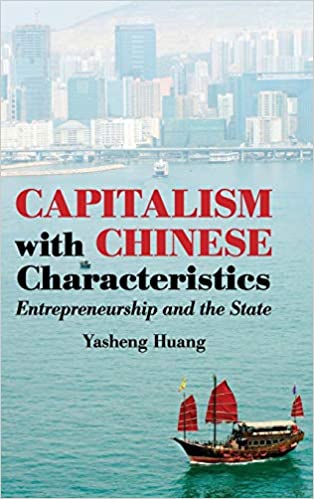 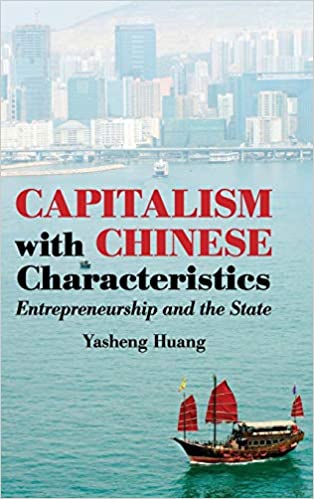 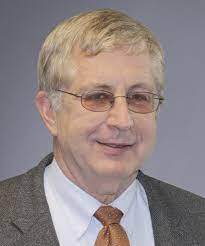 „Great Leap Forward“ (1958-1962)
1957:
Hundred Flowers Campaign – „you can criticize us without fear“
1957:
Hundred Flowers Campaign – „you can criticize us without fear“
Anti-Rightist Campaign – another purge; full one-party state; led by Deng Xiaoping!
„Great Leap Forward“ (1958-1962)
Basic idea – simultaneous progress in cities and the countryside
„Great Leap Forward“ (1958-1962)
Basic idea – simultaneous progress in cities and the countryside
Local patriotic and ideological enthusiasm will replace Soviet-style centralized technocracy
„Great Leap Forward“ (1958-1962)
Basic idea – simultaneous progress in cities and the countryside
Local patriotic and ideological enthusiasm will replace Soviet-style centralized technocracy 
Local party leaders should heroically struggle to achieve great results
„Great Leap Forward“ (1958-1962)
Basic idea – simultaneous progress in cities and the countryside
Local patriotic and ideological enthusiasm will replace Soviet-style centralized technocracy 
Local party leaders should heroically struggle to achieve great results
Abolition of private land ownership, farms to be fused into large scale „village communes“
„Great Leap Forward“ (1958-1962)
Basic idea – simultaneous progress in cities and the countryside
Local patriotic and ideological enthusiasm will replace Soviet-style centralized technocracy 
Local party leaders should heroically struggle to achieve great results
Abolition of private land ownership, farms to be fused into large scale „village communes“
Small industrialization carried out by these village communes
„Great Leap Forward“ (1958-1962)
Communes were supposed to produce their own steel
„Great Leap Forward“ (1958-1962)
Communes were supposed to produce their own steel
„They probably have a lot of spare workers who aren‘t doing anything valuable, let‘s force them to work in manufacturing“
„Great Leap Forward“ (1958-1962)
Communes were supposed to produce their own steel
„They probably have a lot of spare workers who aren‘t doing anything valuable, let‘s force them to work in manufacturing“
People fulfilled their quotas by melting down tools and reforging them into useless, low-quality iron
„Great Leap Forward“ (1958-1962)
Unrealistic production quotas > all the food was forcibly confiscated
„Great Leap Forward“ (1958-1962)
Unrealistic production quotas > all the food was forcibly confiscated
Biggest famine in China‘s history – 30 million deaths
„Great Leap Forward“ (1958-1962)
The program had to be called off in 1962
„Agriculture first“ (1962-1966)
Intermezzo - more pragmatic policies aimed at repairing the damage
„Agriculture first“ (1962-1966)
Intermezzo - more pragmatic policies aimed at repairing the damage
Less ideology, more management
Material rewards
„Agriculture first“ (1962-1966)
> alleviate the hunger and poverty of rural villages > higher prices for agricultural products
„Agriculture first“ (1962-1966)
> alleviate the hunger and poverty of rural villages > higher prices for agricultural products
Industrial firms – mostly remained under local control, but run in a more professional manner
„Agriculture first“ (1962-1966)
> alleviate the hunger and poverty of rural villages > higher prices for agricultural products
Industrial firms – mostly remained under local control, but run in a more professional manner
Basic economic model until 1978
„Agriculture first“ (1962-1966)
Except for the first Five Year plan, China never had true Soviet-style central planning
„Agriculture first“ (1962-1966)
Except for the first Five Year plan, China never had true Soviet-style central planning
Decision making was divided between different levers of party and government
„Agriculture first“ (1962-1966)
Except for the first Five Year plan, China never had true Soviet-style central planning
Decision making was divided between different levers of party and government
Typically, many enterprises were controlled on the provincial level etc.
„Agriculture first“ (1962-1966)
Except for the first Five Year plan, China never had true Soviet-style central planning
Decision making was divided between different levers of party and government
Typically, many enterprises were controlled on the provincial level etc.

> opaque system, it is difficult to say who is in charge of what
Cultural Revolution (1966-1976)
Mao was partially discredited by the Great Leap Forward and faced opposition inside the party (Deng Xiaoping)
Cultural Revolution (1966-1976)
Mao was partially discredited by the Great Leap Forward and faced opposition inside the party (Deng Xiaoping)
Attempt to turn Mao into a mere figurehead and create a more technocratic and collective leadership
Cultural Revolution (1966-1976)
Mao was partially discredited by the Great Leap Forward and faced opposition inside the party (Deng Xiaoping)
Attempt to turn Mao into a mere figurehead and create a more technocratic and collective leadership
Abroad – deconstruction of Stalin‘s cult of personality, more „boring“ and less bloody rule in the USSR
Cultural Revolution (1966-1976)
Cultural Revolution – attack on intellectuals and party bureaucrats – Mao‘s opponents
Cultural Revolution (1966-1976)
Cultural Revolution – attack on intellectuals and party bureaucrats – Mao‘s opponents
Officially: attempt to prevent the Communist party from becoming a new elite – permanent revolution
Cultural Revolution (1966-1976)
Red Brigades – groups of fanatical young comrades
Cultural Revolution (1966-1976)
Red Brigades – groups of fanatical young comrades > attacks on „bourgeois elements“ etc., taking over of factories
Cultural Revolution (1966-1976)
Red Brigades – groups of fanatical young comrades > attacks on „bourgeois elements“ etc., taking over of factories
Destruction of Chinese cultural heritage („old thinking“)
Cultural Revolution (1966-1976)
Red Brigades – groups of fanatical young comrades > attacks on „bourgeois elements“ etc., taking over of factories
Destruction of Chinese cultural heritage („old thinking“)
„Sending down“ – young intellectuals sent to work in villages > waste of talent and potential
Cultural Revolution (1966-1976)
Red Brigades – groups of fanatical young comrades > attacks on „bourgeois elements“ etc., taking over of factories
Destruction of Chinese cultural heritage („old thinking“)
„Sending down“ – young intellectuals sent to work in villages > waste of talent and potential
„Self-criticism“ – public humiliation and torture
Cultural Revolution (1966-1976)
1968 – the army had to move in to rein in the Red Brigades
Cultural Revolution (1966-1976)
Officially no major change to the economic model – but omnipresent chaos and radicalism
Cultural Revolution (1966-1976)
Officially no major change to the economic model – but omnipresent chaos and radicalism
Mao‘s final years (1970-76) – the situation slowly calmed down
“Had Mao died in 1956, his achievements would have been immortal. Had he died in 1966, he would still have been a great man but flawed. But he died in 1976. Alas, what can one say?”
Mao‘s final years
Power struggle between pragmatists (Deng and Zhou Enlai) and hardcore Maoists (Gang of Four – Mao‘s wife)
Mao‘s final years
Power struggle between pragmatists (Deng and Zhou Enlai) and hardcore Maoists (Gang of Four – Mao‘s wife)
Material incentives and focus on economic performance vs. ideological purity and revolutionary zeal
Mao‘s final years
Power struggle between pragmatists (Deng and Zhou Enlai) and hardcore Maoists (Gang of Four – Mao‘s wife)
Material incentives and focus on economic performance vs. ideological purity and revolutionary zeal
Both Mao and Zhou died in 1976
Interregnum
Deng‘s faction emerged victorious in 1978
Interregnum
Deng‘s faction emerged victorious in 1978
„Gang of Four“ – blamed for the excesses of the Cultural Revolution so that Mao himself could be absolved of all responsibility
Interregnum
Deng‘s faction emerged victorious in 1978
„Gang of Four“ – blamed for the excesses of the Cultural Revolution so that Mao himself could be absolved of all responsibility
Public celebrations and manifestations - a start of a trend that continued into the 1980s
Results of Maoism
Success in decreasing extreme poverty, illiteracy, child mortality
Results of Maoism
Success in decreasing extreme poverty, illiteracy, child mortality
Growth from a very low starting point + ability to mobilize and direct resources > some basic industrialization
Results of Maoism
Success in decreasing extreme poverty, illiteracy, child mortality
Growth from a very low starting point + ability to mobilize and direct resources > some basic industrialization
Great power status abroad
China‘s situation in 1978
GDP per capita – similar to India and sub-Saharan Africa
Overpopulation
China‘s situation in 1978
GDP per capita – similar to India and sub-Saharan Africa
Overpopulation
The Party itself was ravaged by years of purges
> bad economic data! 
Some excellent centers of learning and science – but small, isolated, decimated by the Cultural Revolution
China‘s situation in 1978
Unhealthy focus on heavy industry and military technologies
China‘s situation in 1978
Cities – complete state ownership, zero room for enterprise
= not centers of commerce but bastions of the Party
China‘s situation in 1978
Cities – complete state ownership, zero room for enterprise
= not centers of commerce but bastions of the Party
Rural areas – somewhat looser rule, farmers were sometimes allowed to de facto own plots of land
Most of the land was still collective, though
China‘s situation in 1978
Foreign trade – extreme isolation, focus on autarky
China‘s situation in 1978
Foreign trade – extreme isolation, focus on autarky
Result of the break with the USSR
China‘s situation in 1978
Foreign trade – extreme isolation, focus on autarky
Result of the break with the USSR in the 1960s
China‘s situation in 1978
Foreign trade – extreme isolation, focus on autarky
Result of the break with the USSR in the 1960s
„Double air-lock“ – tight control of both currency and the movement of goods
China‘s situation in 1978
Foreign trade – extreme isolation, focus on autarky
Result of the break with the USSR in the 1960s
„Double air-lock“ – tight control of both currency and the movement of goods
12 monopoly state trading-enterprises – bridges between China‘s regulated prices and the world market
China‘s situation in 1978
Need to import technology
China‘s situation in 1978
Need to import technology
= machines and the know-how embodied in them (= capital goods)
> reverse engineering
China‘s situation in 1978
Need to import technology
= machines and the know-how embodied in them (= capital goods)
> reverse engineering
It would be ideal to purchase whole assembly lines etc.
China‘s situation in 1978
Need to import technology
= machines and the know-how embodied in them (= capital goods)
> reverse engineering
It would be ideal to purchase whole assembly lines etc.
Problem – need for foreign exchange (dollars, yens, pounds)
China‘s situation in 1978
How does a country gain foreign exchange?
China‘s situation in 1978
How does a country gain foreign exchange?
Export!
China‘s situation in 1978
How does a country gain foreign exchange?
Export!
Developing countries – food, natural resources, textiles
China‘s situation in 1978
How does a country gain foreign exchange?
Export!
Developing countries – food, natural resources, textiles
China – barely above subsistence > „What can we export?“
China‘s situation in 1978
How does a country gain foreign exchange?
Export!
Developing countries – food, natural resources, textiles
China – barely above subsistence > „What can we export?“
Oil (!)
China‘s situation in 1978
How does a country gain foreign exchange?
Export!
Developing countries – food, natural resources, textiles
China – barely above subsistence > „What can we export?“
Oil (!) > then we can afford to purchase equipment from Western Europe and Japan
China‘s situation in 1978
How does a country gain foreign exchange?
Export!
Developing countries – food, natural resources, textiles
China – barely above subsistence > „What can we export?“
Oil (!) > then we can afford to purchase equipment from Western Europe and Japan
Oil production didn‘t work out > need boost other exports
China‘s situation in 1978
„averted oil curse“ – lack of oil production forced China into reforms that led to far more significant growth than oil could ever deliver
China‘s situation in 1978
How does a country gain foreign exchange?
Export!
Loans > dangerous debt denominated in a foreign currency
China‘s situation in 1978
How does a country gain foreign exchange?
Export!
Loans > dangerous debt denominated in a foreign currency
Currency markets – weakens the currency
Reforms - agriculture
Major overhaul of the rural economy
Huang – the most significant and drastic reform
Reforms - agriculture
Major overhaul of the rural economy
Most collective land was distributed back among the peasants (= what they hoped for in 1949!)
Reforms - agriculture
Major overhaul of the rural economy
Most collective land was distributed back among the peasants (= what they hoped for in 1949!)
Legalization of enterprise > farmers can further process their products – turn cotton into clothes, or milk into yogurt, etc.
Reforms - agriculture
Major overhaul of the rural economy
Most collective land was distributed back among the peasants (= what they hoped for in 1949!)
Legalization of enterprise > farmers can further process their products – turn cotton into clothes, or milk into yogurt, etc.
> „township and village enterprises“ (TVEs) – formally public, de facto usually private
Reforms - agriculture
Major overhaul of the rural economy
Most collective land was distributed back among the peasants (= what they hoped for in 1949!)
Legalization of enterprise > farmers can further process their products – turn cotton into clothes, or milk into yogurt, etc.
> „township and village enterprises“ (TVEs) – formally public, de facto usually private
Local banks and funds – collection of savings, investment
Reforms - agriculture
Rural sector – became far more commercial than the cities during the 1980‘s!
Poverty alleviation, lifting people out of agriculture
Reforms - agriculture
Rural sector – became far more commercial than the cities during the 1980‘s!
Poverty alleviation, lifting people out of agriculture
Small-scale industrialization – (what the Great Leap Forward hoped for!)
Reforms - agriculture
Rural sector – became far more commercial than the cities during the 1980‘s!
Poverty alleviation, lifting people out of agriculture
Small-scale industrialization – (what the Great Leap Forward hoped for!)
Rural areas were no longer squeezed for cash by the state
Reforms - agriculture
Rural sector – became far more commercial than the cities during the 1980‘s!
Poverty alleviation, lifting people out of agriculture
Small-scale industrialization – (what the Great Leap Forward hoped for!)
Rural areas were no longer squeezed for cash by the state
Some successful entrepreneurs moved into the cities
Reforms – urban areas
„Dual-prices“
Reforms – urban areas
„Dual-prices“ – state-owned enterprises (SOEs) must fulfill the plan, then they can sell any surplus products and keep the profits
Reforms – urban areas
„Dual-prices“ – state-owned enterprises (SOEs) must fulfill the plan, then they can sell any surplus products and keep the profits
> official prices within the plan + market prices
Reforms – urban areas
„Dual-prices“ – state-owned enterprises (SOEs) must fulfill the plan, then they can sell any surplus products and keep the profits
> official prices within the plan + market prices
Typical style of reforms – a university or research center can start an enterprises and commercialize some invention made there
Reforms – urban areas
„Dual-prices“ – state-owned enterprises (SOEs) must fulfill the plan, then they can sell any surplus products and keep the profits
> official prices within the plan + market prices
Typical style of reforms – a university or research center can start an enterprises and commercialize some invention made there
Far fewer true private enterprises than in the countryside!
Few privatizations – the private sector grew next to the state sector
Reforms – urban areas
Increased motivation and production
Reforms – urban areas
Increased motivation and production 
Significant corruption – typical result of intermingling of private and public resources and interests
Reforms – foreign trade
Special economic zones (SEZs)
Reforms – foreign trade
Special economic zones (SEZs) 
– Goungdong and Fujien
= close to Hong Kong and Taiwan
Reforms – foreign trade
Special economic zones (SEZs) 
– Goungdong and Fujien
= close to Hong Kong and Taiwan
HK had bigger exports that all of China in 1978 (!)
Reforms – foreign trade
Special economic zones (SEZs) 
= special legal regime allowing the use cheap Chinese labour force to work for Taiwanese and HK companies
Reforms – foreign trade
Special economic zones (SEZs) 
= special legal regime allowing the use cheap Chinese labour force to work for Taiwanese and HK companies 
Textile industry, later more sophisticated products – electronics
Reforms – foreign trade
Special economic zones (SEZs) 
= special legal regime allowing the use cheap Chinese labour force to work for Taiwanese and HK companies 
Textile industry, later more sophisticated products – electronics
FDI, export
Reforms – foreign trade
Not a major source of growth in the 1980s!
The economy was still relatively closed, most trade was domestic
Reforms – foreign trade
Not a major source of growth in the 1980s!
The economy was still relatively closed, most trade was domestic
Trade with HK and Taiwan raised revenue necessary to finance imports
Reforms – foreign trade
Not a major source of growth in the 1980s!
The economy was still relatively closed, most trade was domestic
Trade with HK and Taiwan raised revenue necessary to finance imports
„Export processing“ – all the stuff Taiwanese companies make in China has to be exported
Reforms – foreign trade
Not a major source of growth in the 1980s!
The economy was still relatively closed, most trade was domestic
Trade with HK and Taiwan raised revenue necessary to finance imports
„Export processing“ – all the stuff Taiwanese companies make in China has to be exported – so it does not compete with Chinese companies
The Tiananmen interlude
1980s- discussion about political reform
Deng – „party elder“ – informal influence
Desire to separate the Party and the state, introduce term-limits for officials
The Tiananmen interlude
1980s- discussion about political reform
Deng – „party elder“ – informal influence
Desire to separate the Party and the state, introduce term-limits for officials
Feud between reformists and „conservatives“
The Tiananmen interlude
1980s- discussion about political reform
Deng – „party elder“ – informal influence
Desire to separate the Party and the state, introduce term-limits for officials
Feud between reformists and „conservatives“ – unreconstructed Maoists over both economic and political reforms
General Secretary – Hu Yaobang, followed by Zhao Ziyang – both favored some form of political liberalization
The Tiananmen interlude
Hu – dismissed because of pressure of conservatives in 1987
Died in early 1989
Demonstrations in large Chinese cities – calls for more political reforms (also economic demands – lower inequality etc.)
The Tiananmen interlude
CCP – more behind the scenes infighting
The Tiananmen interlude
CCP – more behind the scenes infighting
General Secretary Zhao – supported the protesters
Prime minister Li – favored a harsh crackdown
The Tiananmen interlude
CCP – more behind the scenes infighting
General Secretary Zhao – supported the protesters
Prime minister Li – favored a harsh crackdown
Deng (chairman of the military committee!) – undecided, in the end he reluctantly joined the conservatives
The Tiananmen interlude
CCP – more behind the scenes infighting
General Secretary Zhao – supported the protesters
Prime minister Li – favored a harsh crackdown
Deng (chairman of the military committee!) – undecided, in the end he reluctantly joined the conservatives
> martial law, army units gathered around Beijing
„June the 4th incident“ – massacre of protesters
The Tiananmen interlude
CCP – more behind the scenes infighting
General Secretary Zhao – supported the protesters
Prime minister Li – favored a harsh crackdown
Deng (chairman of the military committee!) – undecided, in the end he reluctantly joined the conservatives
> martial law, army units gathered around Beijing
„June the 4th incident“ – massacre of protesters
Followed by (less violent) crackdowns in other cities
The Tiananmen interlude
Party conservatives led by Li Peng seized power, Zhao dismissed – spent the rest of his life under house arrest
Attempt to overturn the economic reforms – central planning briefly reinstated!
The Tiananmen interlude
The ability of the CCP to brutally crush the protest movement and get away with it without a wider uprising / civil war is a testament to the robustness of its power
The Tiananmen interlude
The ability of the CCP to brutally crush the protest movement and get away with it without a wider uprising / civil war is a testament to the robustness of its power
Meanwhile – demoralized Communist regimes in Eastern Europe collapsed with barely a whimper…
Next time
Continuing reforms in the 1990s
The early 2000s – China‘s most capitalist moment
The fallout from the 2008 Financial Crisis
Xi Jinping, China‘s technological ambitions